Researcher Developer: An Evolving Third Space Profession in Higher Education
Dr Richard Freeman (UCL Institute of Education)
Dr Anna Price (Queen Mary University of London)
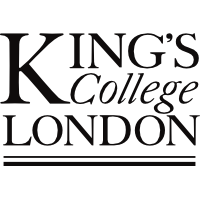 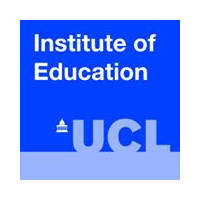 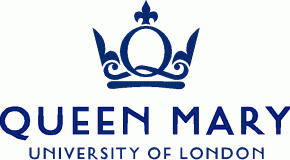 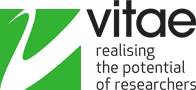 Overview
Survey background
Interviewee characteristics
Focus on:
Paths to becoming a researcher developer
Relevance of doctoral study
Their future – and necessary CPD
Future of researcher development
2
Third space professionals
Whitchurch, C. (2008), Shifting Identities and Blurring Boundaries: the Emergence of Third Space Professionals in UK Higher Education. Higher Education Quarterly, 62: 377–396. 
From the abstract: 
This paper … builds on a categorisation of professional staff identities as having bounded, cross-boundary and unbounded characteristics. 
[I]t describes a further category of blended professionals, who have mixed backgrounds and portfolios, comprising elements of both professional and academic activity. 
The paper goes on to introduce the concept of third space as an emergent territory between academic and professional domains, which is colonised primarily by less bounded forms of professional. ... 
Finally, it is suggested that third space working may be indicative of future trends in professional identities, which may increasingly coalesce with those of academic colleagues who undertake project- and management-oriented roles, so that new forms of third space professional are likely to continue to emerge.
3
Project Background
Vitae London Hub Steering Group
PTES, PRES, CROS & PIRLS – but what about researcher developers?
Survey with follow-up interviews
14 interviews
Telephone/Skype used (and one face-to-face)
Structured interviews with twelve main questions
Duration 20-54 minutes
Transcribed and analysed using NVivo
4
Demographics: Survey and interviewees
Mix of regions and mission groups
Equal numbers 0-5, 6-10, 10+ years as researcher developer
Equal numbers academic, professional services and hybrid
5
Q1. Why did you become a researcher developer?
Two main routes:
Research background
Professional services background

For the former, an active step away from ‘research’, often following experience of researcher development as a researcher - and a search for stability

For both
Strong element of serendipity, including using existing skills and experience as well as funding availability
Wanted to help researchers
Desire to stay in university environment
6
Q7. “Do you think that your role requires the holder to have a doctorate?”
Not yes/no answers – much more nuanced, with a focus on shaping the role
However, a number of responses to the previous question (on subject utility) anticipated the doctoral issue
General recognition of value of doctorate
Key themes:
Credibility (perceived)
Competence
Empathy
Mixed teams
7
Q10. What CPD would you see as useful to you?
[PAUSE], uncertainty
Lengthy descriptions covering past, present and future, as well as team members/ colleagues development - but not demonstrating planning of own CPD
Future focused tended to be non-specific, i.e. Not related to a particular post
Little interest in courses or formal qualifications – and little budget to pursue them
8
Q11. What do you hope to do in the future, professionally?
Lack of planning of own career
Uncertainty – no clear career path
Increase in seniority or...
... Remain in role but continue to develop/learn
Looking for flexible roles that could be shaped in line with their personal interests and values
Emergent planning, building on the wide variety skills and experience from their researcher developer role. Seemingly comfortable with ambiguity.
9
Q12. Finally, how do you see the role of ‘researcher developer’ changing?
Embedded, but financial pressures
Increase in skills
But rather than specialisation, there will be more role diversification
10
Researcher developers as HEPROs(Higher Education PROfessionals)
The self-understanding of HEPROs as professionals is still weak and professional identities vary
They are generalists and experts, rather than specialists
HEPROs work at interfaces and often shape new fields, e.g. Doctoral education, alumni work, graduate surveys
HEPROs stuck in their role – lack of sustainability (i.e. not stable – funding and progression)
Barbara Kehm (2016). PRIDE Conference, Berlin
11
Conclusions
We are great!
But we need to tell others… and ourselves
Marked contrast: personal comfort with own career path but concern at lack of obvious path
Need to argue case for funding for our CPD needs

Professionalization requires evidence-based practice
Must engage in critical thinking, including theory
Academic/non-academic distinction unhelpful (esp. TEF)…
…move towards other ways of thinking, e.g. careers within and outside university
12